LibCalLibrary Calendar/Hours - Group Study Room Booking - Research Consultation Scheduling
Andy Ritter
Head of Library Systems – UWM Libraries
What is LibCal
SpringShare
LibGuides (A-Z List of Databases, Research & Course Guides, Library StaffWeb)

LibAnswers (Ask A Librarian)

LibCal (Appointment Scheduling for Research Consultations, Calendar/Hours and Room Reservations)
Why do we need LibCal
Web ID2 New WordPress Environment
jQuery Calendar (end of life)

D!bs Room Reservation Service (end of life)

Appointment Scheduling for Research Consultations
Results with LibCal
New Hours/Calendar Interface
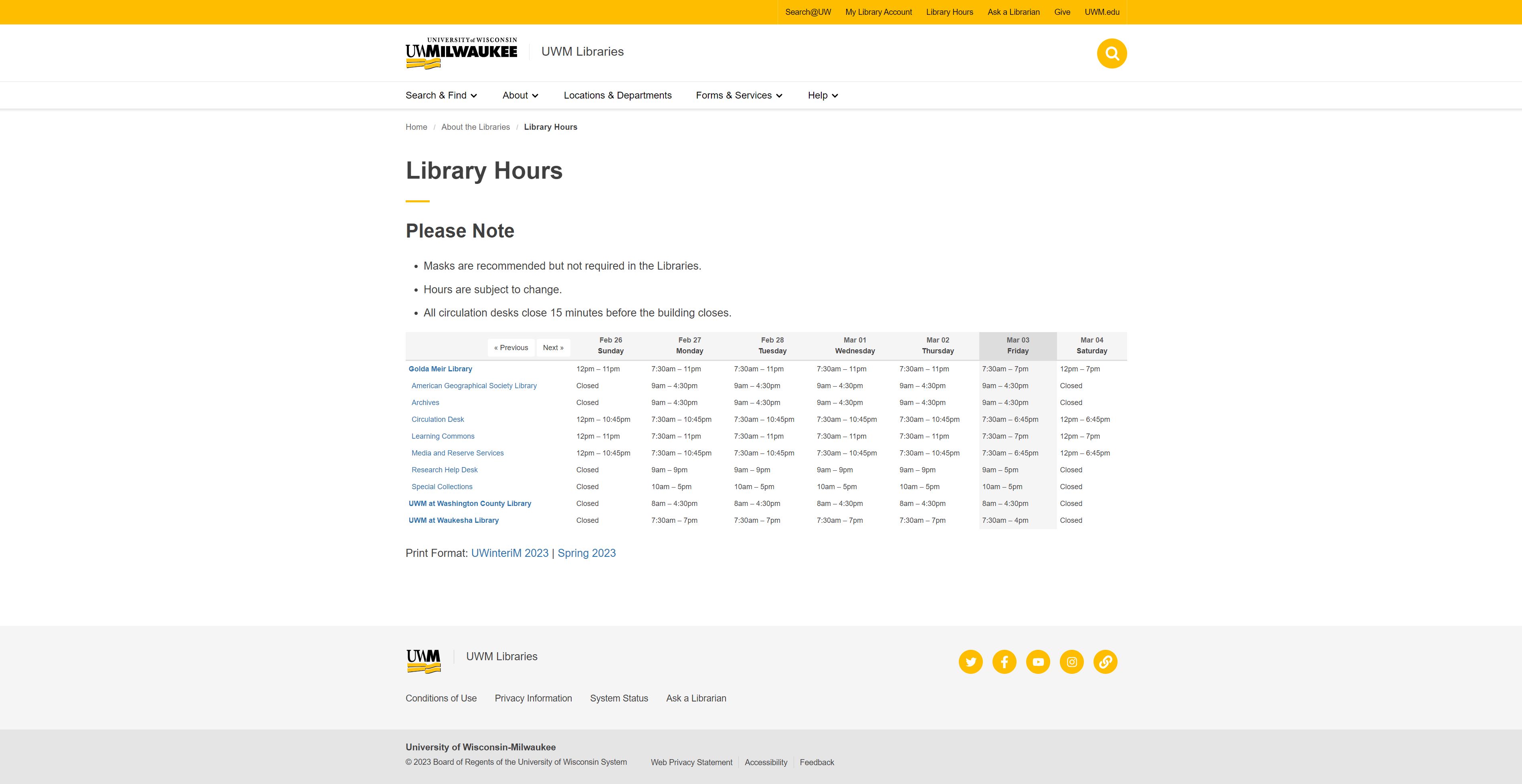 Results with LibCal
New Room Reservations Interface
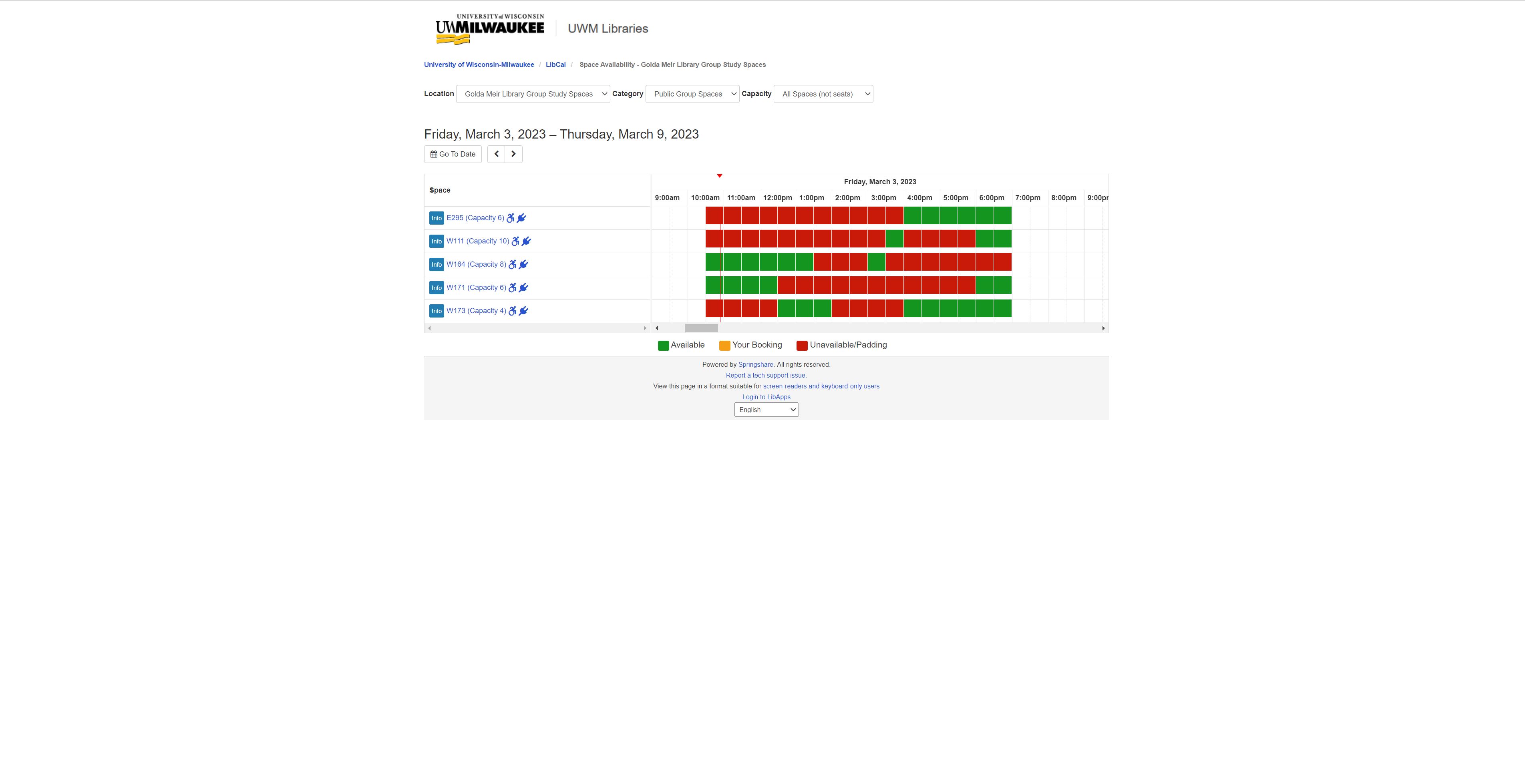 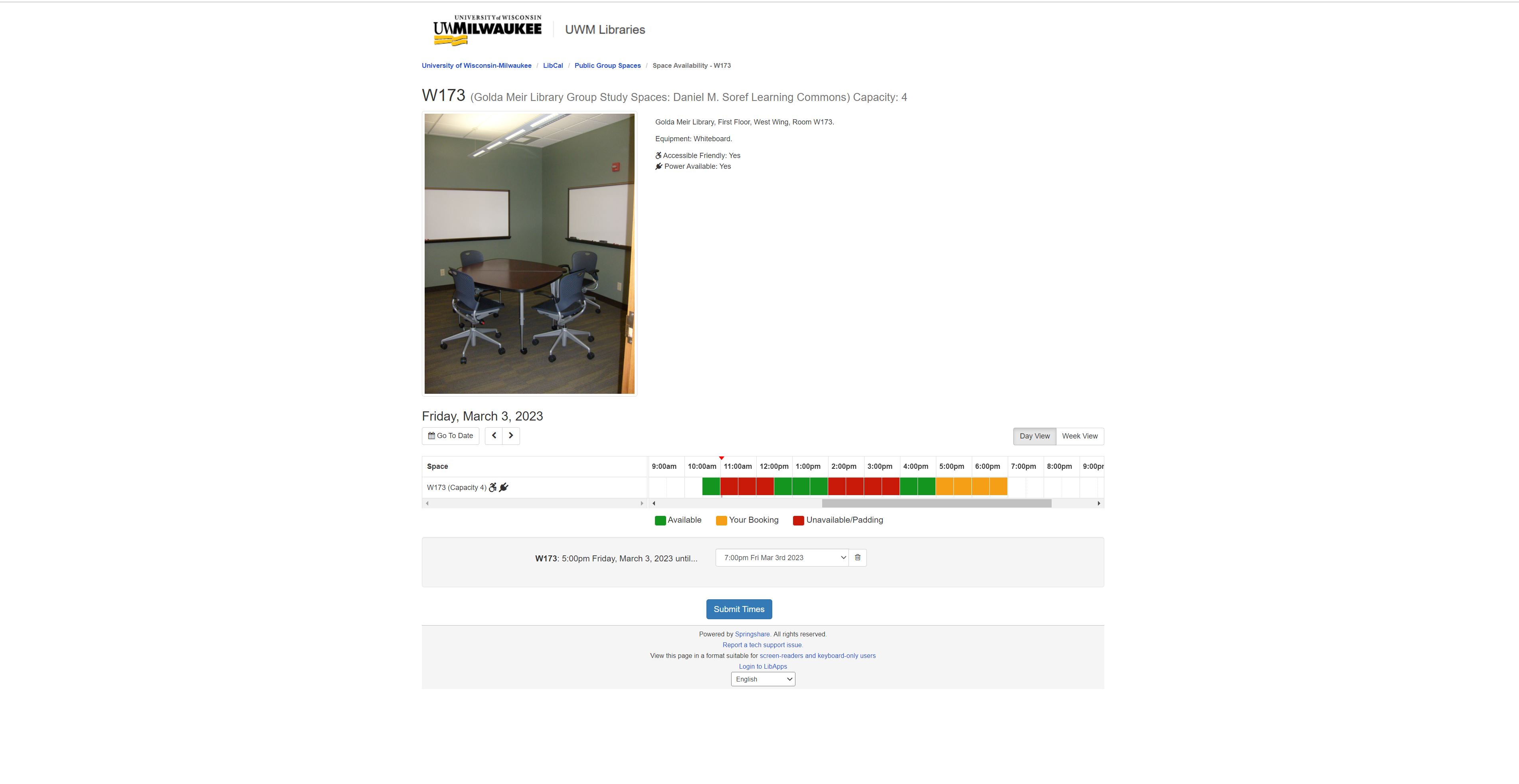 Future with LibCal
Testing Appointment Scheduling for Research Consultations

Mediated Room Reservations
Questions ?
Library Hours
https://uwm.edu/libraries/about/hours/

Group Study Room Reservations
https://uwm.edu/libraries/about/room-reservations/

How to Reserve a Room with LibCalhttps://youtu.be/dnJ4hPK-pnk